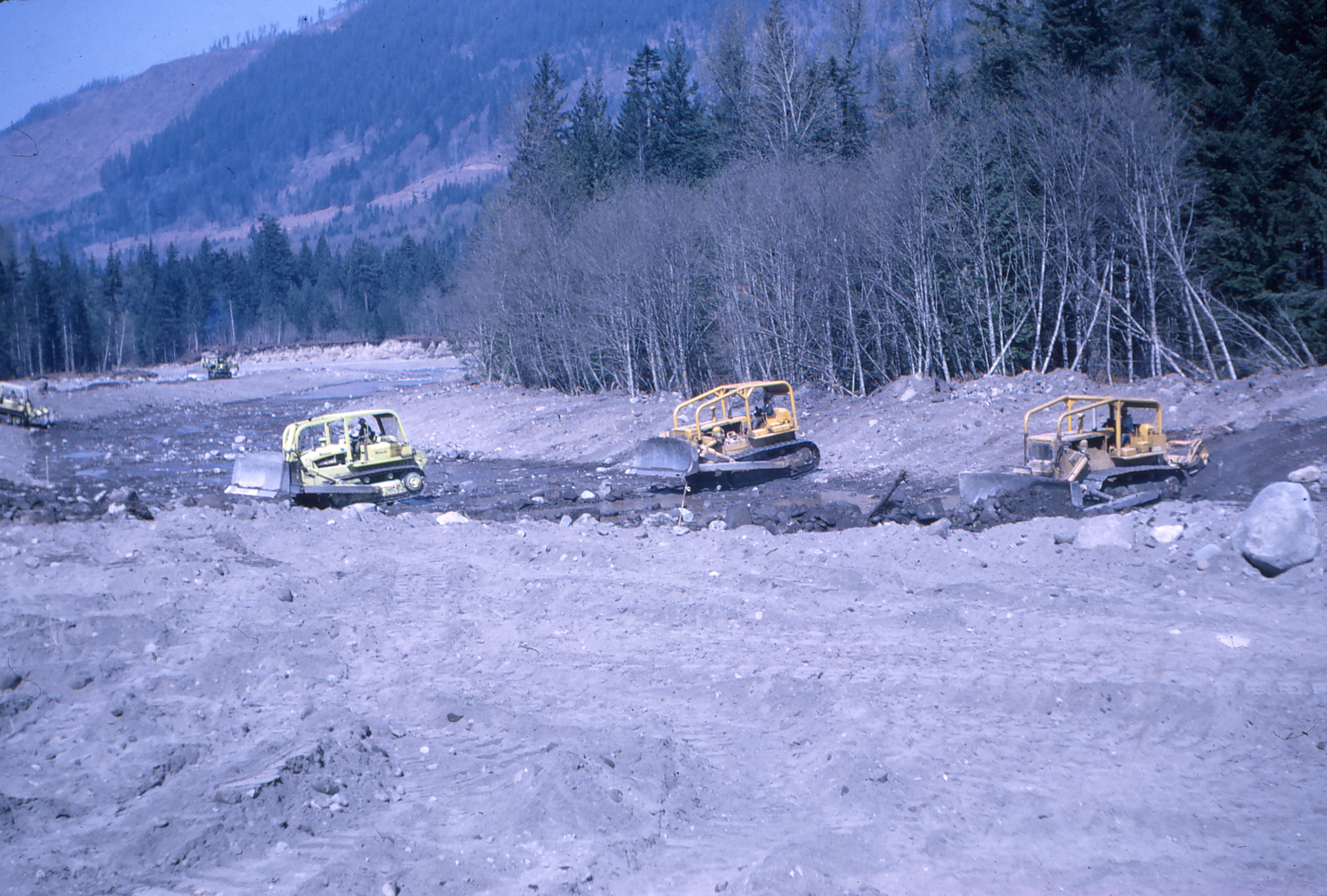 Bulldozers in River, 1965
Arrigotti
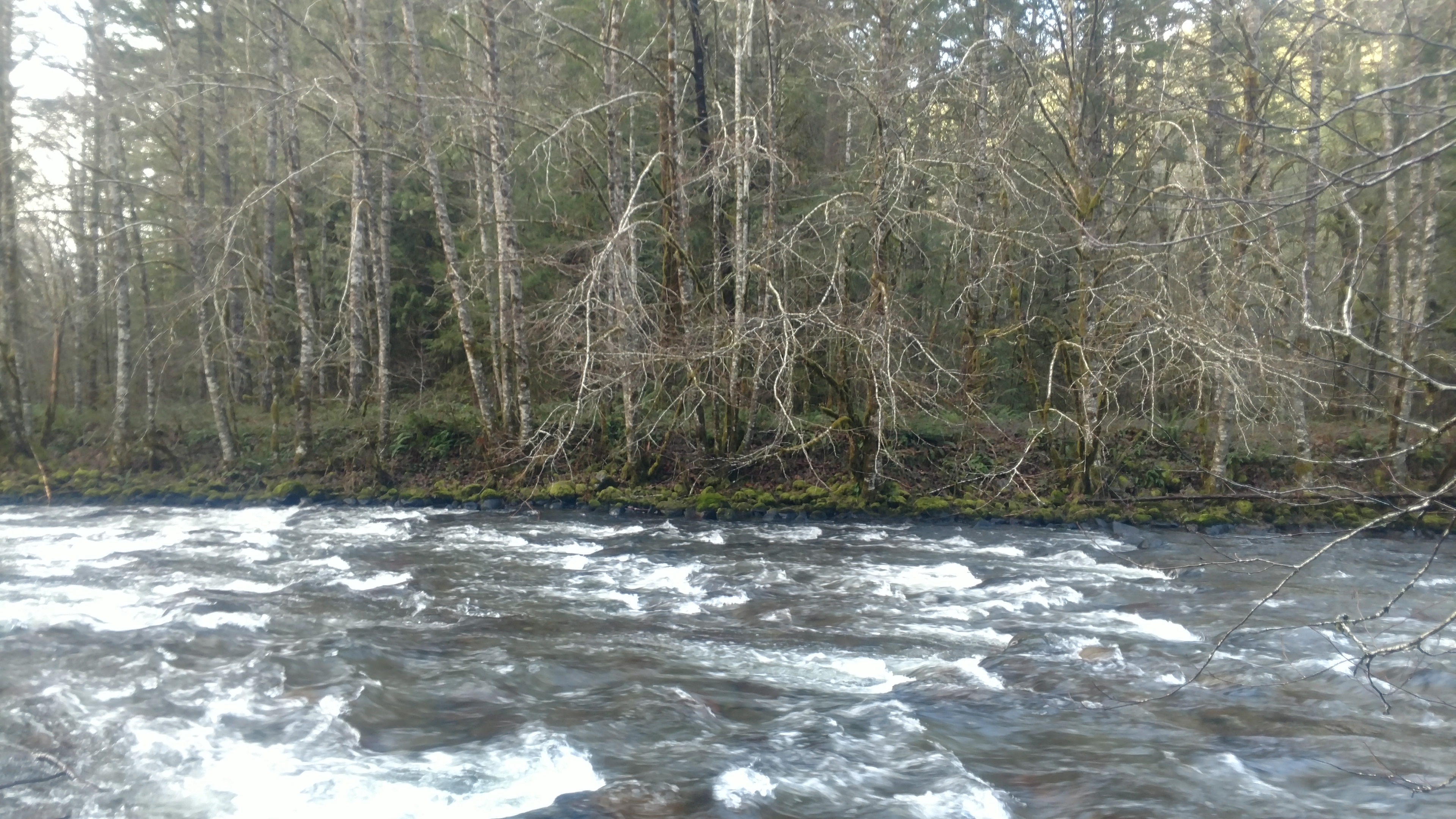 Zigzag River: Face of Right Bank Berm
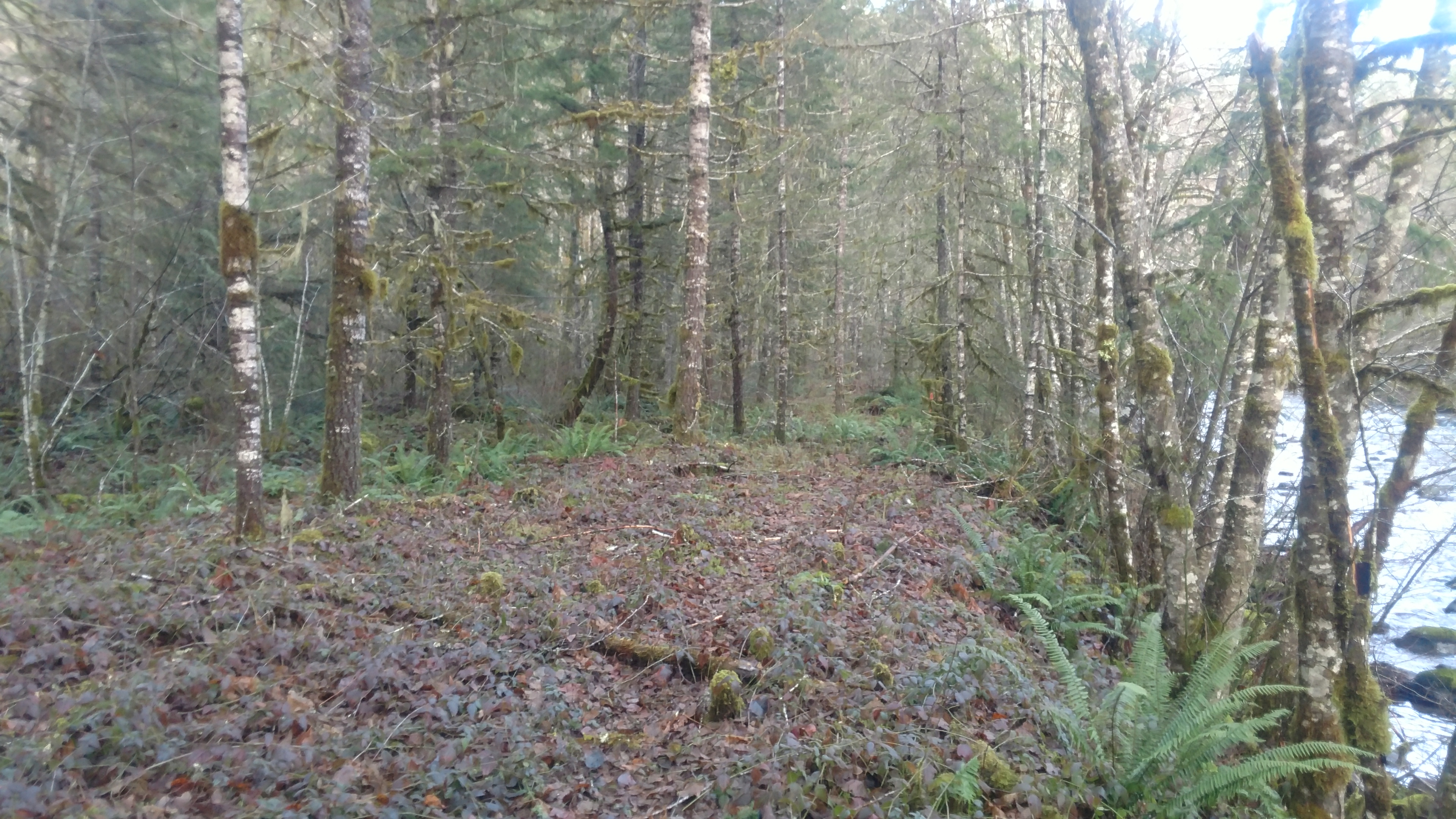 Zigzag River: Top of Right Bank Berm Looking Upstream
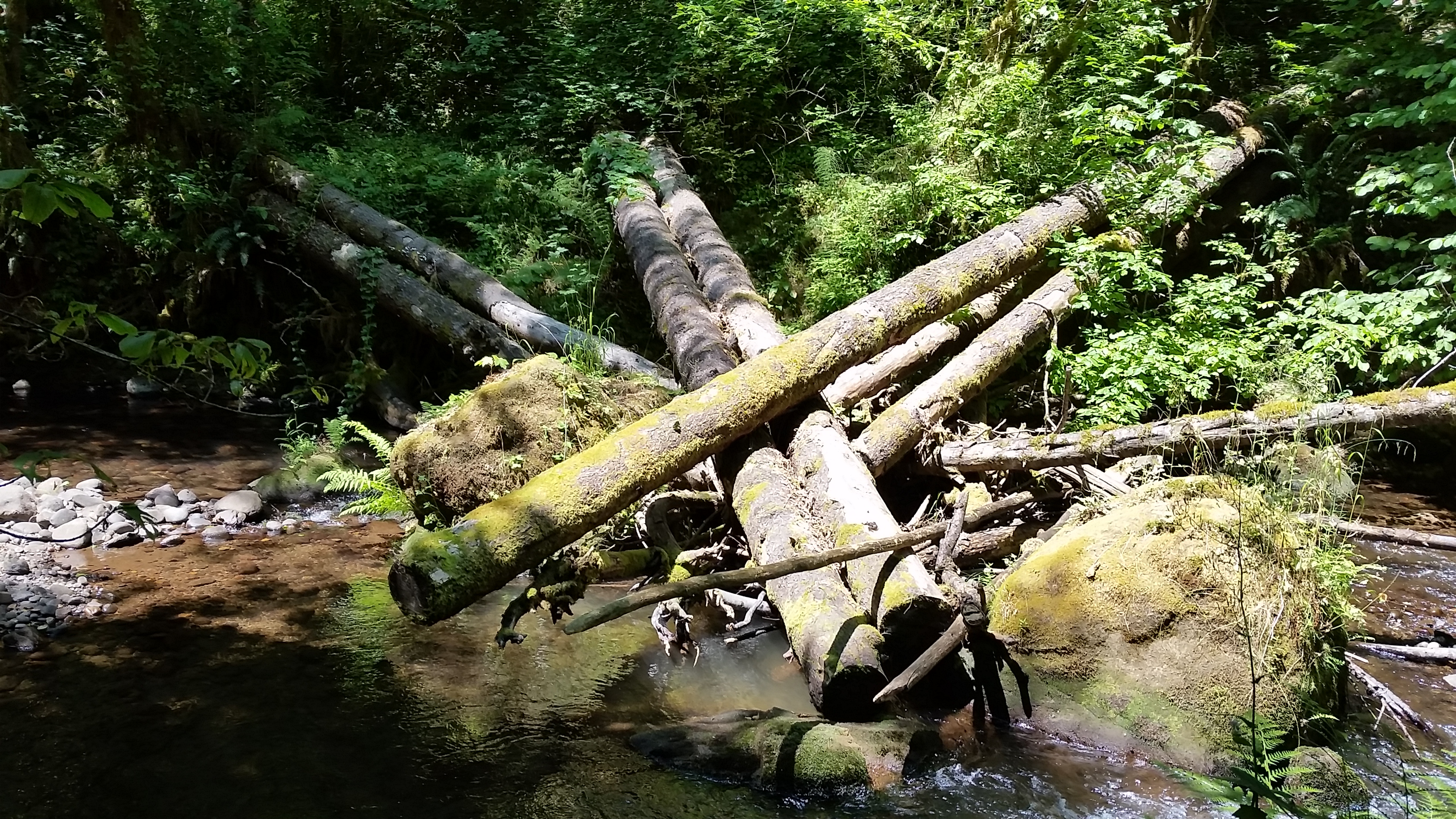 Engineered Log Jam
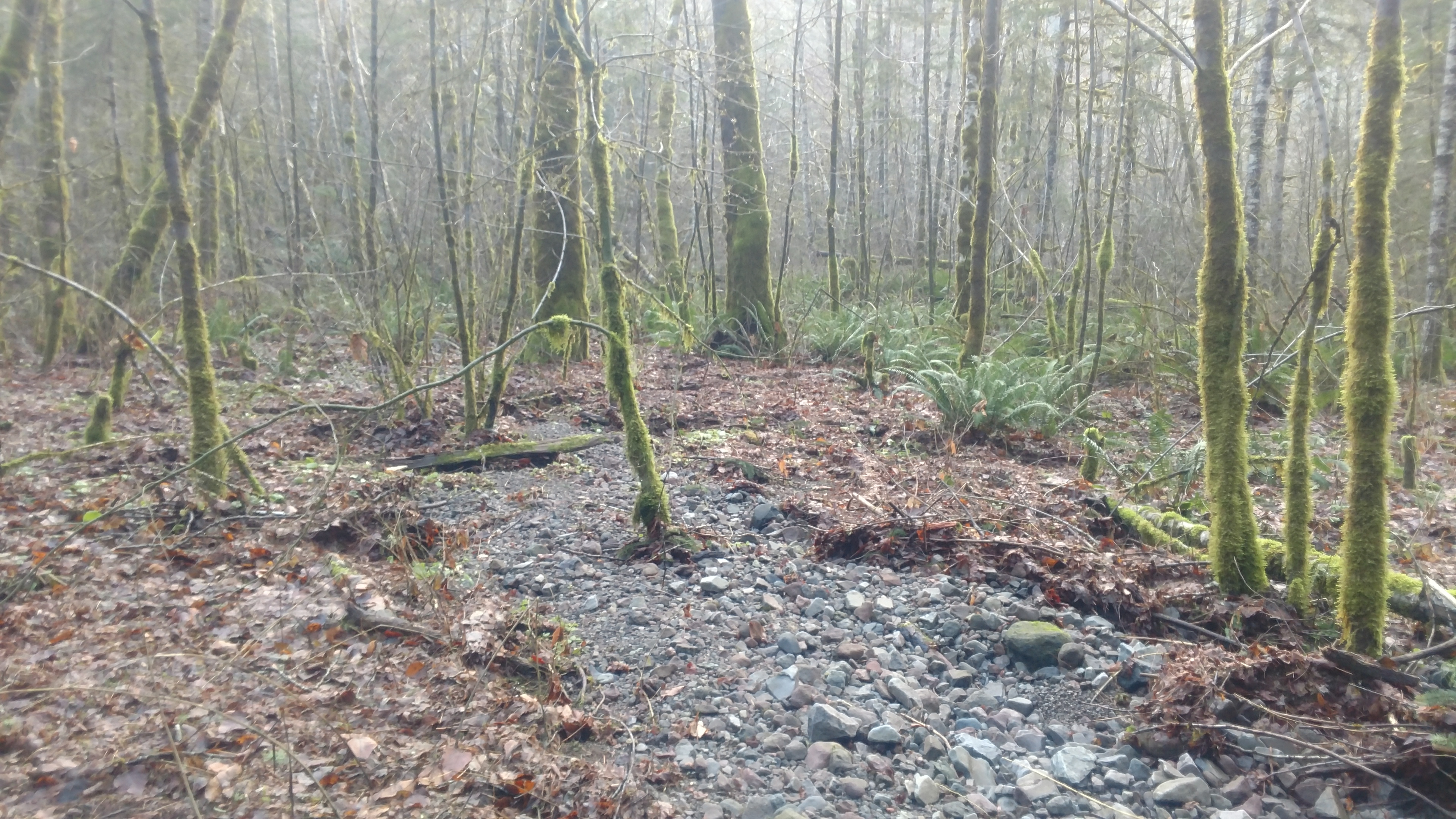